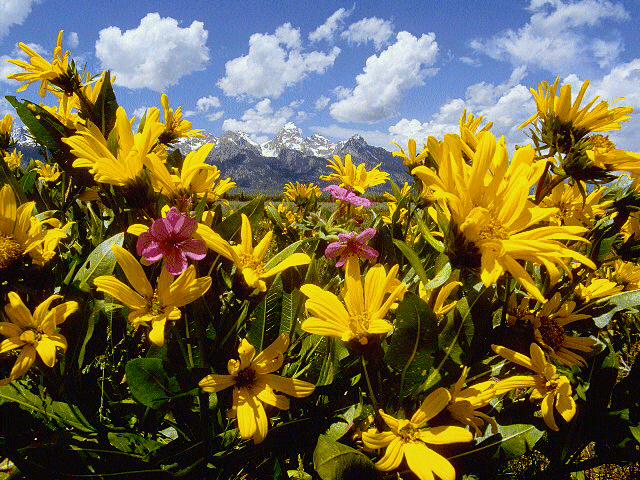 GIÁO DỤC CÔNG DÂN7
Kieåm tra baøi cuõ:
Câu hỏi: Thế nào là sống giản dị. Nêu những biểu hiện của sống giản dị và trái với sống giản dị.Vì sao phải sống giản dị?
TÌNH HUỐNG
Em sẽ xử lý thế nào 
khi nhặt được một số tiền lớn?
Bài 2 :
Tiết 2
TRUNG THỰC
I.Truyện đọc:
        Sự công minh, chính trực của một nhân tài.
c) Em có nhận xét gì về tình cảm của 2 ông?
a) Bra-man-tơ đối xử với Mi-ken-lăng-giơ như thế nào?
b) Mi-ken-lăng-giơ có thái độ như thế nào với Bra-man-to?
+ Công khai đánh giá cao Bra-man-tơ
+ Thẳng thắn, tôn trọng sự thật, đánh giá đúng công việc không vì bất đồng cá nhân
+ Oán hận, chơi xấu, kình địch
+ Sợ danh tiếng của Mi-ken-lăng-giơ lấn át mình
I. Tìm hiểu truyện đọc
Bra-man-tơ: thiếu trung thực,trốn tránh sự thật
-Mi-Ken –Lăng –Giơ:công minh ,chính trực ,trung thực ,thẳng thắn
Em học được đức tính gì 
qua câu chuyện này?
ĐỨC TÍNH TRUNG THỰC 
CỦA MI-KEN-LĂNG-GIƠ
Bài 2 :
Tiết 2
TRUNG THỰC
I.Truyện đọc:
   II Nội dung bài học
Những hình ảnh trái với trung thực
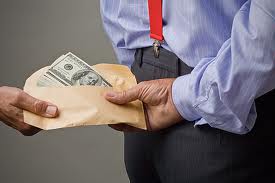 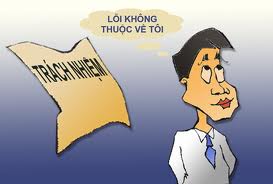 Trái với Trung thực
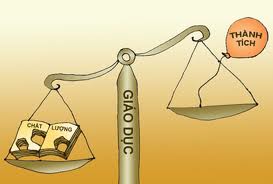 Trái với trung thực là dối trá,
là trốn tránh, xuyên tạc hoặc 
bóp méo sự thật, đi ngược 
với chân lí, đạo lí, lương tâm
là tham ô, tham nhũng,
 lừa đảo
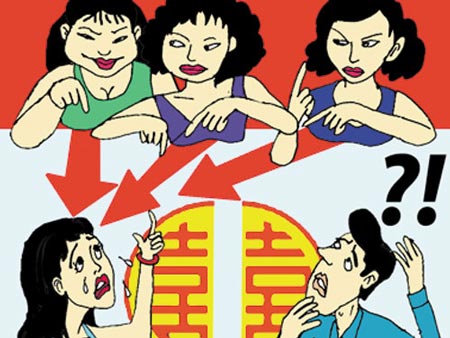 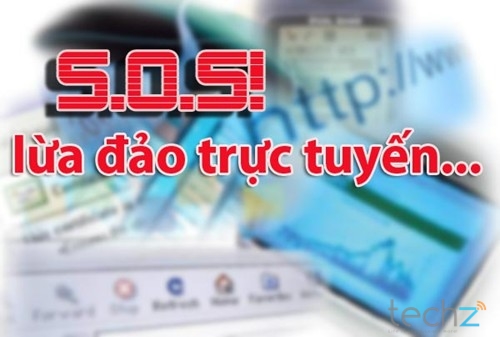 II. NỘI DUNG BÀI HỌC
Khái niệm:
Biểu hiện:
Nhóm 1: Trong học tập:
Tìm biểu hiện 
của trung thực
 trong các khía
 cạnh sau:
Thi cử không quay cóp, ko xem bài của bạn,
 ko nói dối bạn bè và thầy cô giáo
Nhóm 2: Trong lao động:
Ko nói xấu người khác, ko nói dối hay tranh công
của người khác, ko đổ lỗi cho người khác, 
dũng cảm nhận lỗi khi mình sai
Nhóm 3: Trong quan hệ với mọi người:
Bênh vực, bảo vệ chân lí, lẽ phải
Đấu tranh, phê bình, phê phán những việc làm 
sai trái
Những trường hợp nào 
có thể không nói thật 
mà vẫn ko bị coi là 
thiếu trung thực
CÙNG SUY NGẪM
TH1. Đối với kẻ gian, kẻ địch ta không thể nói sự thật với họ 
Thể hiện sự cảnh giác với kẻ thù
TH2. Đối với bệnh nhân, thầy thuốc nhiều khi không thể 
nói hết sự thật về bệnh tình của họ 
Thể hiện tính nhân đạo
TH3. Người vợ đau yếu nhưng sợ chồng và các con lo lắng. 
Bà vẫn bảo mình khỏe và cố gắng đi làm. 
                            Thể hiện sự hi sinh, chịu đựng của người phụ nữ
Trung thực không có nghĩa là biết gì, nghĩ gì cũng tùy tiện nói ra
Mà phải nói đúng lúc, đúng chỗ và đúng đối tượng
III. Bài tập:  a/ Hành vi nào thể hiện tính trung thực ?
a- Làm hộ bài cho bạn.
    b- Quay cóp trong giờ kiểm tra.   
   c- Nhận lỗi thay cho bạn.
   d-Thẳng thắn phê bình khi bạn mắc khuyết điểm.    
   đ-Dũng cảm nhận lỗi của mình.   
   e -Nhặt được của rơi đem trả lại người       mất.
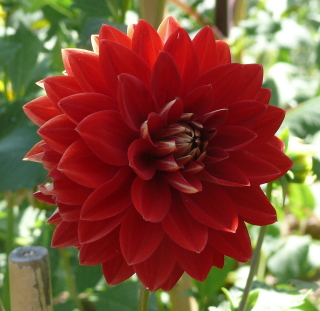 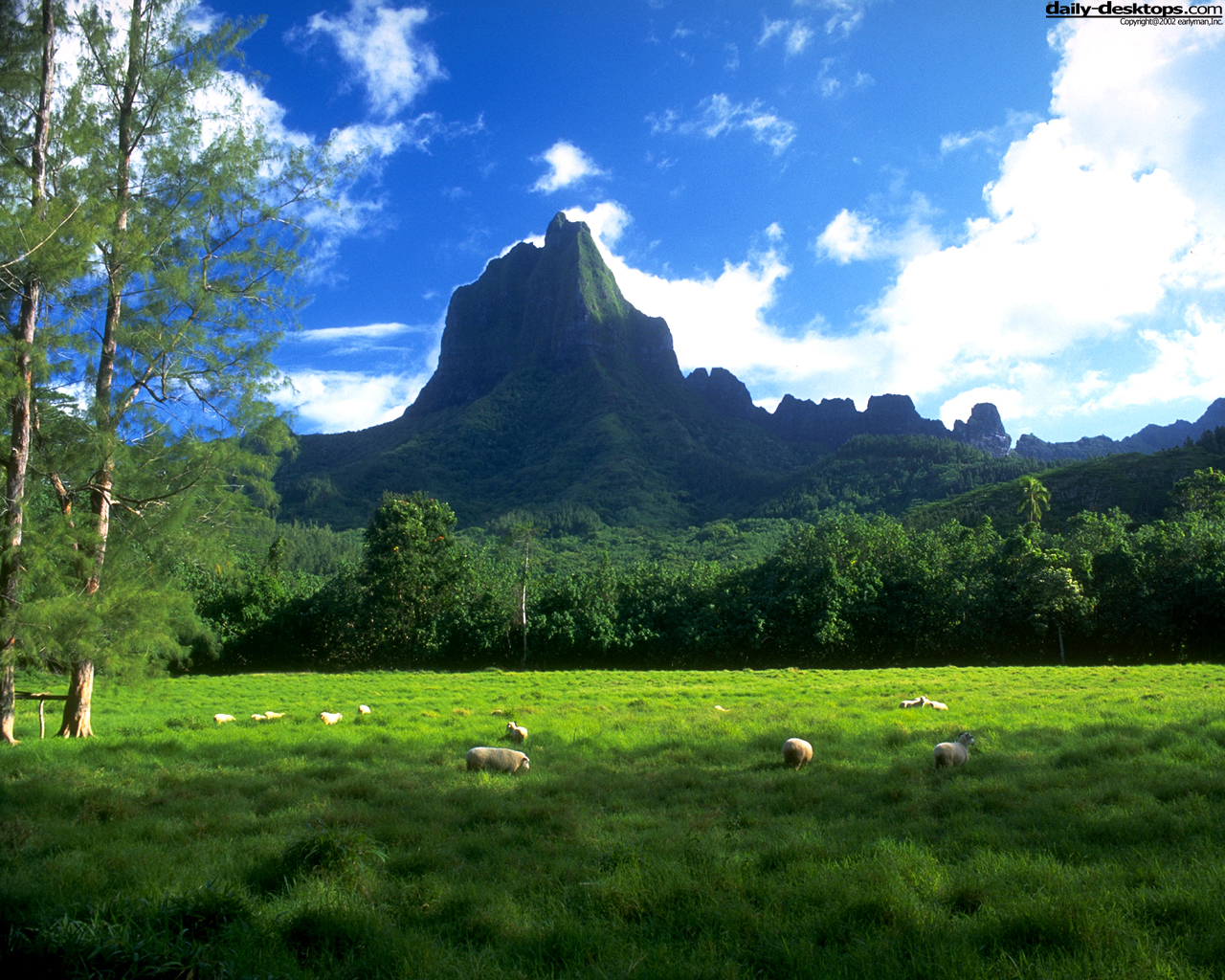